Interactive character animation by learning multi-objective control
Mirza Misbah Mubeen Baig
2nd May’ 2019
Interactive character animation by learning multi-objective control
Kyungho Lee     Seyoung Lee     Jehee Lee
Seoul National University
Mirza Misbah Mubeen Baig
2nd May’ 2019
introduction
“Modelling rich connections between a multitude of control objectives and a large repertoire of action”
Road map
Abstract
Structure 
Closure
Road map
Abstract
Key Challenges
Previous works
Goals
Structure 
Closure
Road map
Abstract
Key Challenges
Previous works
Goals
Structure
Neural Networks
Recurrent Neural Networks
Multi objective control
Inferencing Control objectives
Loss functions 
 Closure
Road map
Abstract
Key Challenges
Previous works
Goals
Structure
Neural Networks
Recurrent Neural Networks
Multi objective control
Inferencing Control objectives
Loss functions 
Closure
Experiments
Discussion
Future Work
Acknowledgements
References
Key Challenges
How to make virtual characters behave like humans ?
How to control virtual characters the way we want ?
Previous works
State Space Search
Mixed Discreet Continuous Optimization
Previous works
State Space Search
Mixed Discreet Continuous Optimization
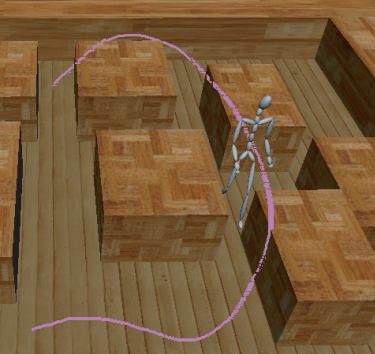 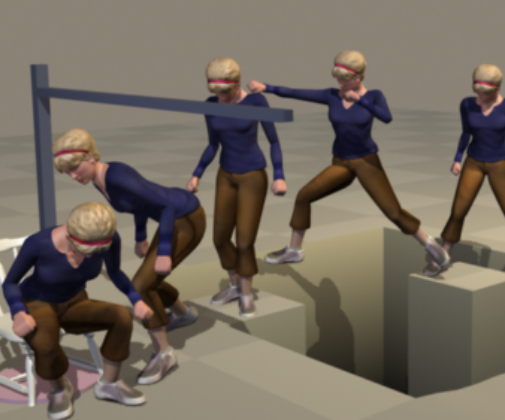 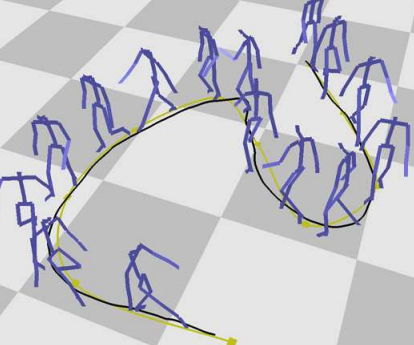 Safonova and Hodgins. [2007]
Kovar et al. [2002]
Lee et al. [2002]
Previous works
State Space Search
Mixed Discreet Continuous Optimization
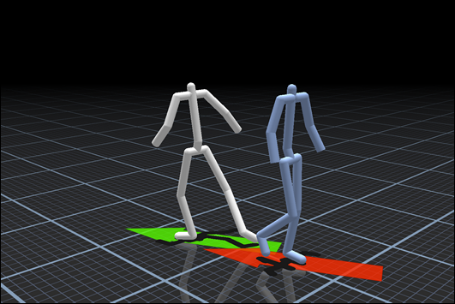 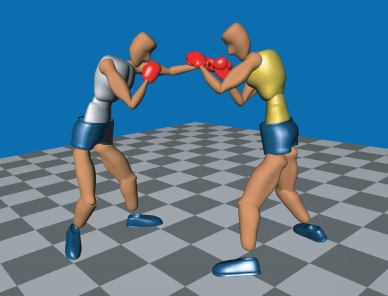 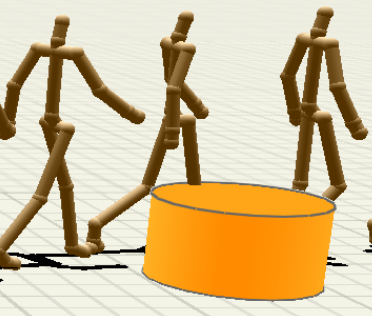 Kim et al. [2012]
Won et al. [2014]
Hyun et al. [2016]
Previous works
State Space Search
Mixed Discreet Continuous Optimization 


“Both the approaches are computationally demanding and cannot achieve interactive performance”
Goals
“How one controller helps in learning multiple actions”
Basic Concepts
Neural Networks
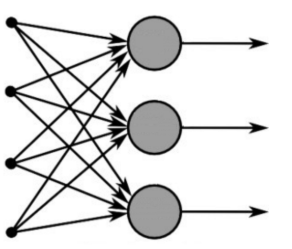 Basic Concepts
Neural Networks
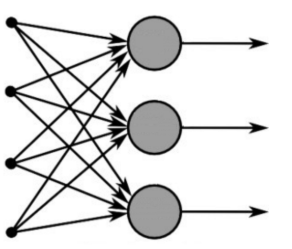 Basic Concepts
Recurrent Neural Networks
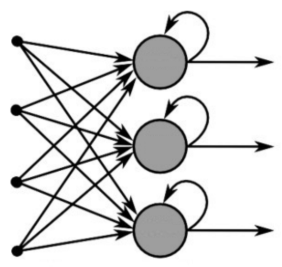 Basic Concepts
Recurrent Neural Networks
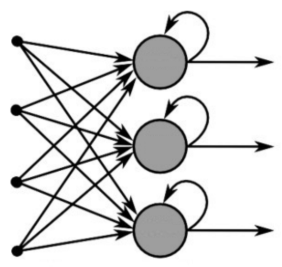 Basic Concepts
Long Short-Term Memory (LSTM)
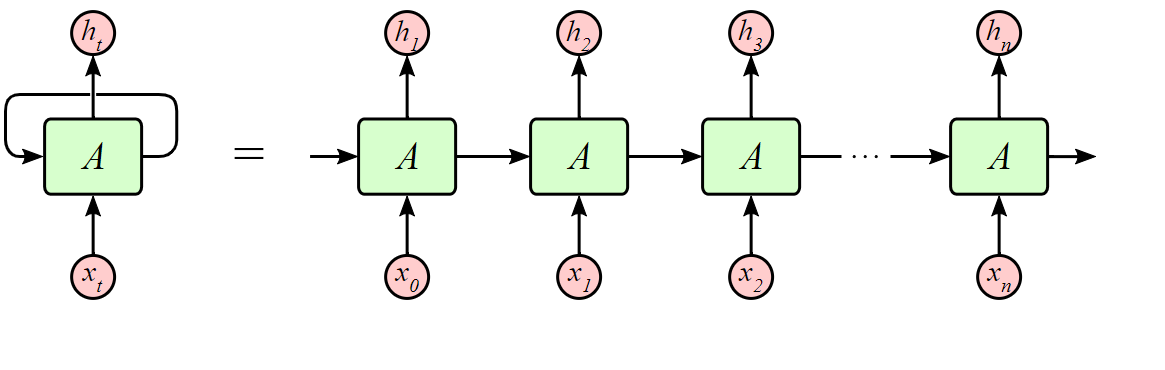 Image source: Google
Structure
Network
Control Parameter
Predicted Parameter
Current Motion
Next Motion
Structure
Encoder
Decoder
LSTM 4
LSTM 3
LSTM 2
LSTM 1
Control Parameter
Predicted Parameter
Current Motion
Next Motion
Structure
Encoder
Decoder
LSTM 4
LSTM 3
LSTM 2
LSTM 1
Control Parameter
Predicted Parameter
Current Motion
Next Motion
Structure
Encoder
Decoder
LSTM 4
LSTM 3
LSTM 2
LSTM 1
Control Parameter
Predicted Parameter
Current Motion
Next Motion
Multi-Objective Control
Multi-Objective Control
Multi-Objective Control
Inferencing Control Objective
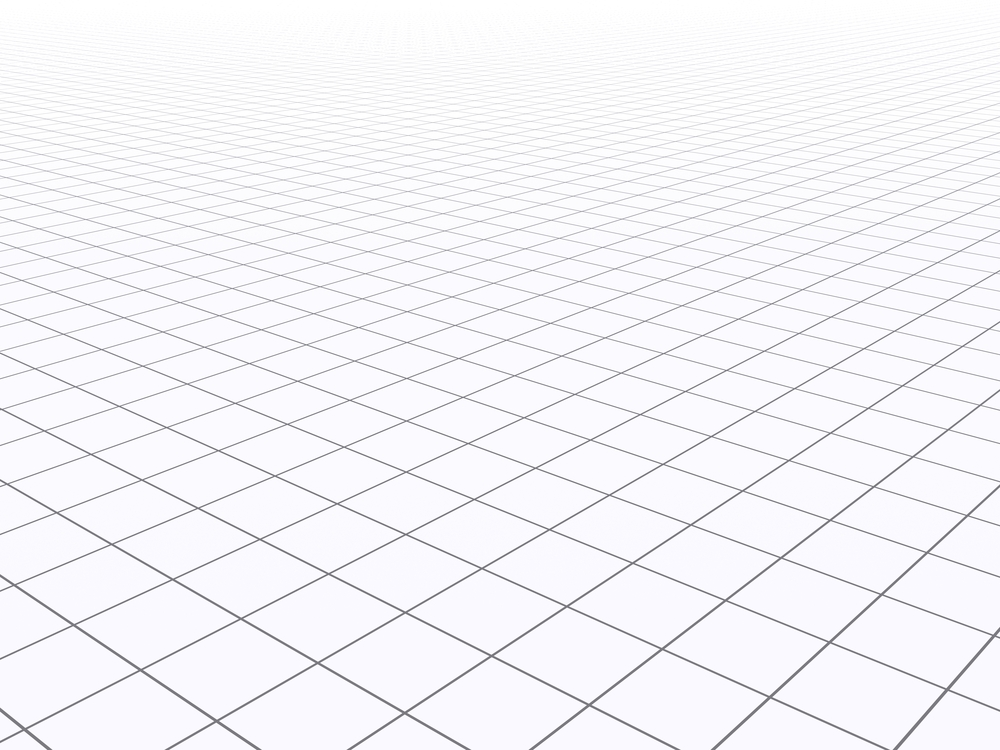 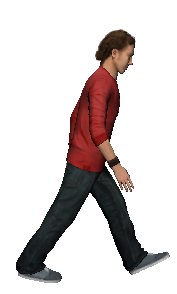 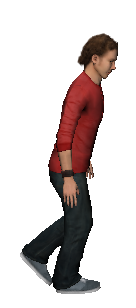 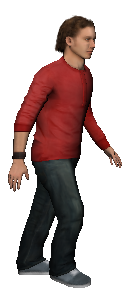 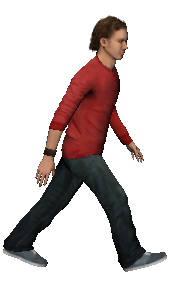 Image source: Presenter’s slide
(1) Loss Function
(1) Loss Function
(2) Loss Function
Ball trajectory
(2) Loss Function
Ball trajectory
(2) Loss Function
Ball trajectory
(2) Loss Function
Ball trajectory
(result of adding the ball trajectory terms)
Video source: Presenter’s slide
Video source: Presenter’s slide
(1) Experiments
Algorithm is implemented in Python using tensor flow
Activation Function
tanh
Optimization Algorithm
Adam
RNN with 4 LSTM layers
Each layer of size 512
(2) Experiments
Data Sets
Locomotion
Basket ball
Tactics Board
Tennis
Data Augmentation
Teacher Forcing
Discussion
This model is learning controllers exploiting readily available databases .

Neural networks is converting control algorithms to controllers.

Recently explored approaches such as physics-based and data-driven animation method can be used to learning the deep neural networks
Future Work
“simulation and control of multiple characters physically interacting with each other at close distance”
Acknowledgements
This research was supported by the MSIP (Korea), under the SW STARLab support program supervised by the IITP
References
Daniel Holden, Taku Komura, and Jun Saito. 2017. Phase-functioned neural networks for character control. ACM Transactions on Graphics 36, 4, Article 42 (2017). 
Felix A Gers and E Schmidhuber. 2001. LSTM recurrent networks learn simple contextfree and context-sensitive languages. IEEE Transactions on Neural Networks 12, 6 (2001), 1333–1340.
Alex Graves and Navdeep Jaitly. 2014. Towards end-to-end speech recognition with recurrent neural networks. In the 31st International Conference on Machine Learning. 1764–1772
Daniel Holden, Jun Saito, and Taku Komura. 2016. A deep learning framework for character motion synthesis and editing. ACM Transactions on Graphics 35, 4, Article 138 (2016). 
Myung Geol Choi, Manmyung Kim, Kyung Lyul Hyun, and Jehee Lee. 2011. Deformable Motion: Squeezing into cluttered environments. Computer Graphics Forum 30, 2 (2011), 445–453
Partha Ghosh, Jie Song, Emre Aksan, and Otmar Hilliges. 2017. Learning Human Motion Models for Long-term Predictions. arXiv preprint arXiv:1704.02827 (2017).
Thank you!!
Open for Discussion . . .
Extra